Les réflexions
Le deuxième type de transformations
Les réflexions sont relies à la symétrie axiale.
Voici quelques exemples des images avec une symétrie axiale = l’image a une axe de symétrie.
Axe de symétrie
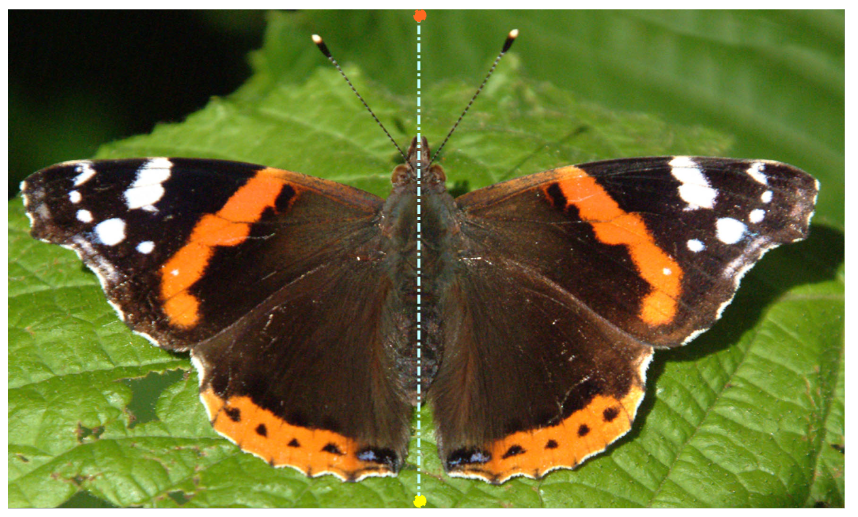 Axe de symétrie
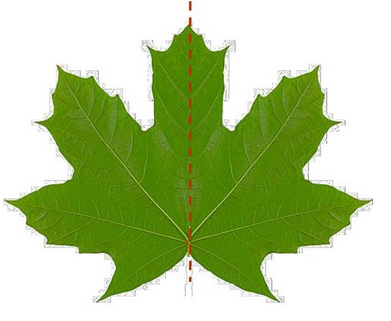 Laquelle de lettres suivantes n’a pas une axe de symétrie?
Une image peut avoir plusieurs axes de symétrie:
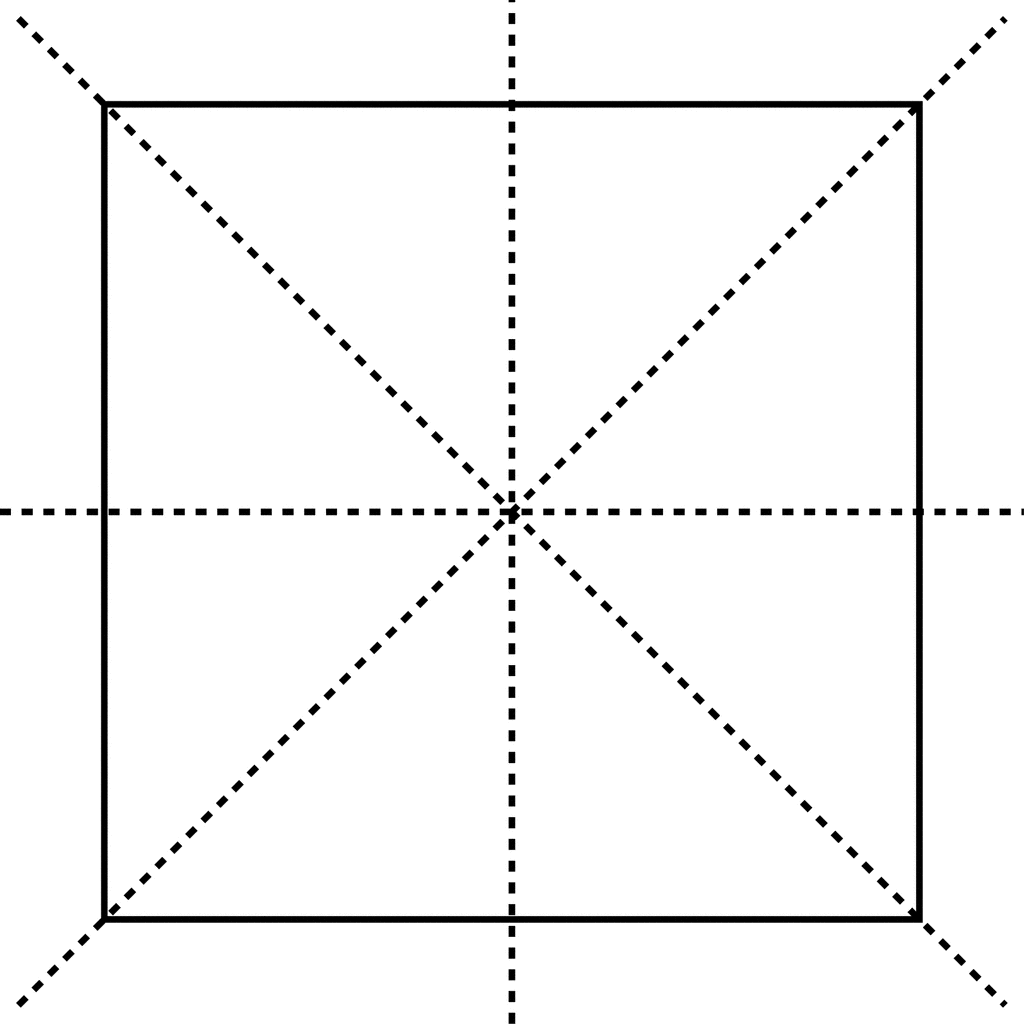 Ce carré en as quatre
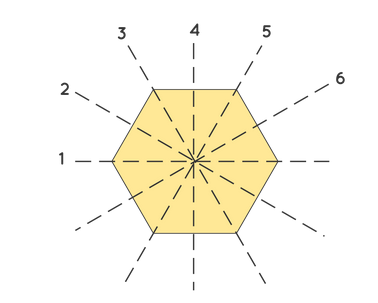 Ce hexagone en as six
Vos dessins auront seulement UNE axe de symétrie, déterminée en avance.
Vocabulaire: on dit «  par rapport à » pour dénoter où se trouvera l’axe de symétrie (=l’axe de réflexion)
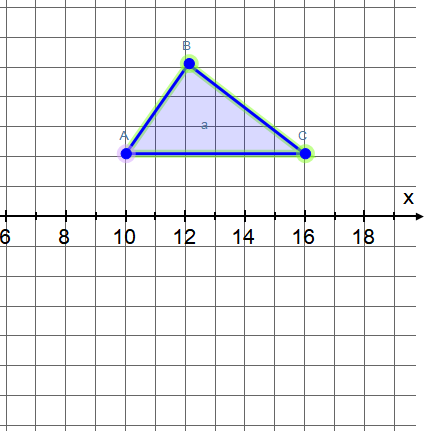 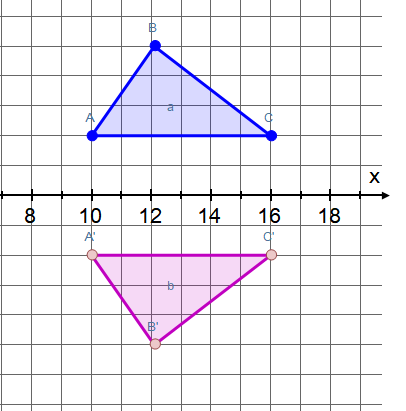 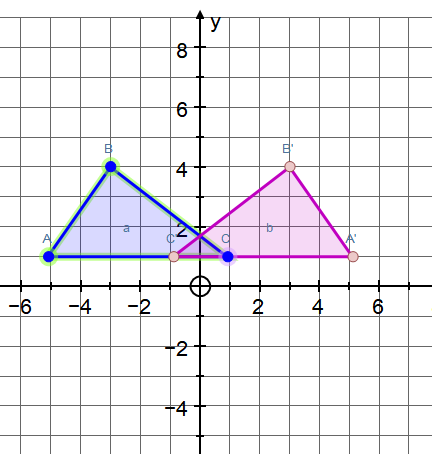 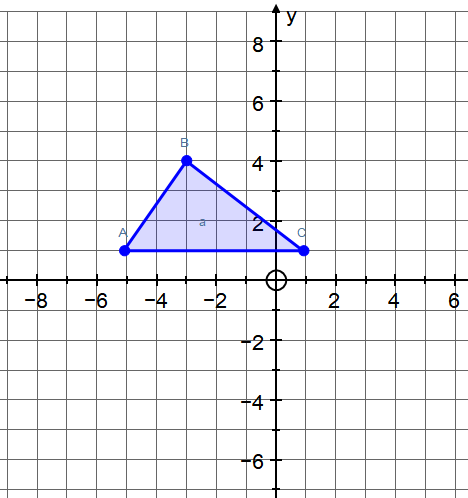 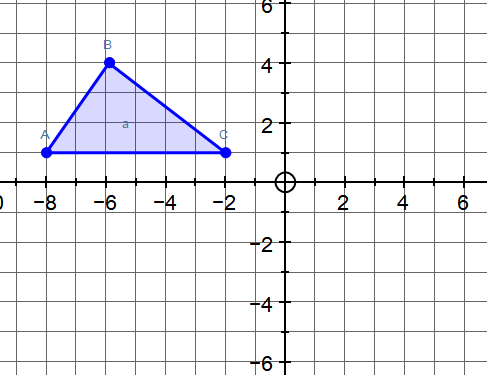 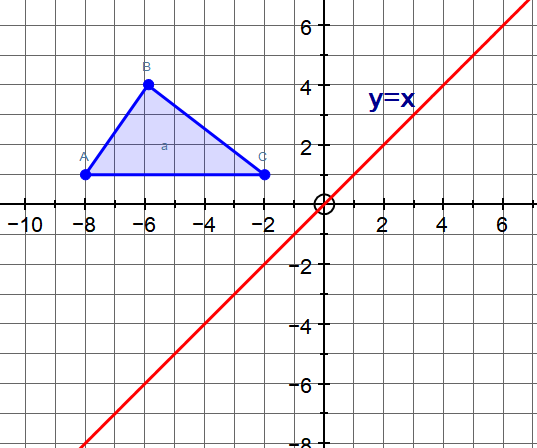 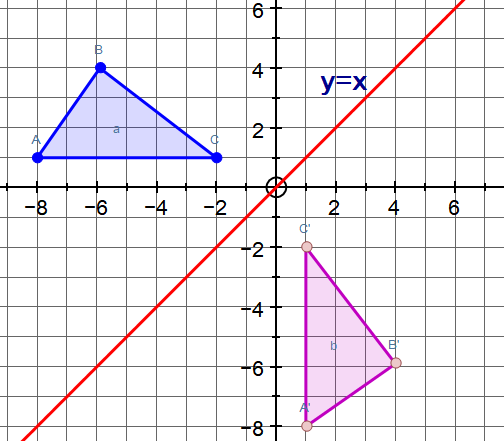 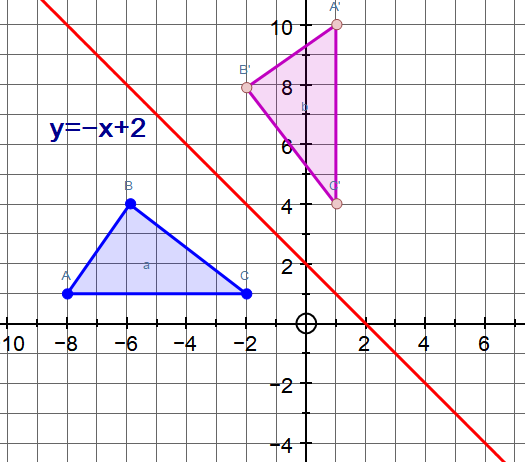 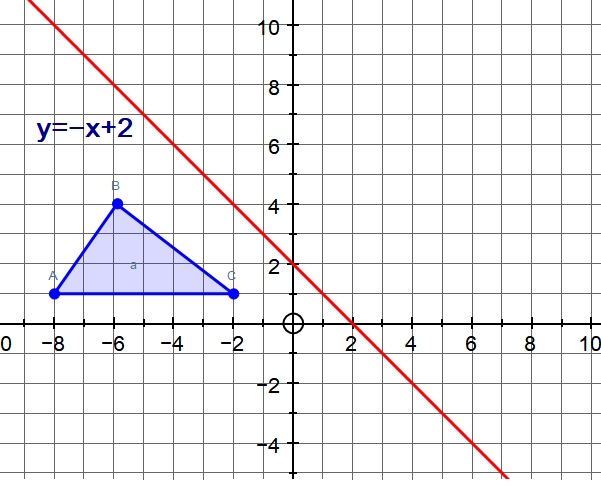 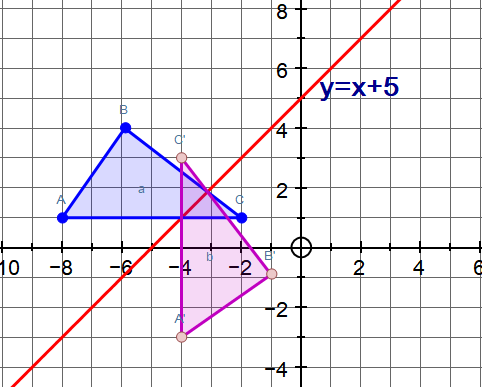 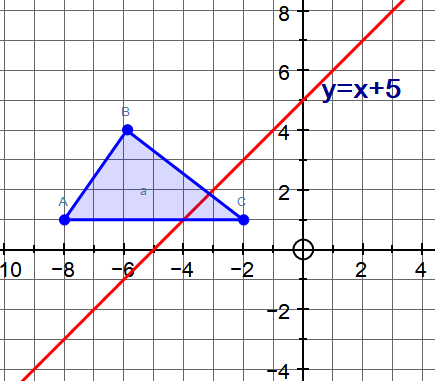 Le PowerPoint est sur le site si vous avez besoin de regarder encore une fois
A bientôt!!!